Student FRQ grading
Taking ownership of the work.
Why have students grade?
Time saving
Immediate feedback
Get rid of the “you grade this too hard” arguments.
Increase ownership of mistakes and improve understanding BECAUSE  of this.
But first… Free Online Countdown Timer     2011 form B question 2
[Speaker Notes: Because we are teachers: 8 min]
Need for anonymity and accountability
We use pseudonyms on the FRQs
Minimizes embarrassment which increases engagement
Its just fun    Random Name Generator
We use our real team names when we grade
This minimizes harsh or unkind remarks
We grade as a team of at least three so no one person is to “blame”
[Speaker Notes: Look, its really hard to tear apart your own work. It is really easy to do so with other people’s work. We grade our own on our bellringer. We turn in our FRQ with the fake name. I have my sections grade everyone’s papers to minimize the chance that you know whose paper you have.]
How we do this.
I project a digital countdown timer. 
Students have 10-12 minutes to complete the FRQ.
We examine the rubric together and students grade their own work on their bellringer.
Whiteboard grade 2-3 papers to address overall group questions
3-5 rubric summary slips to attach to the FRQs
[Speaker Notes: Look, its really hard to tear apart your own work. It is really easy to do so with other people’s work.]
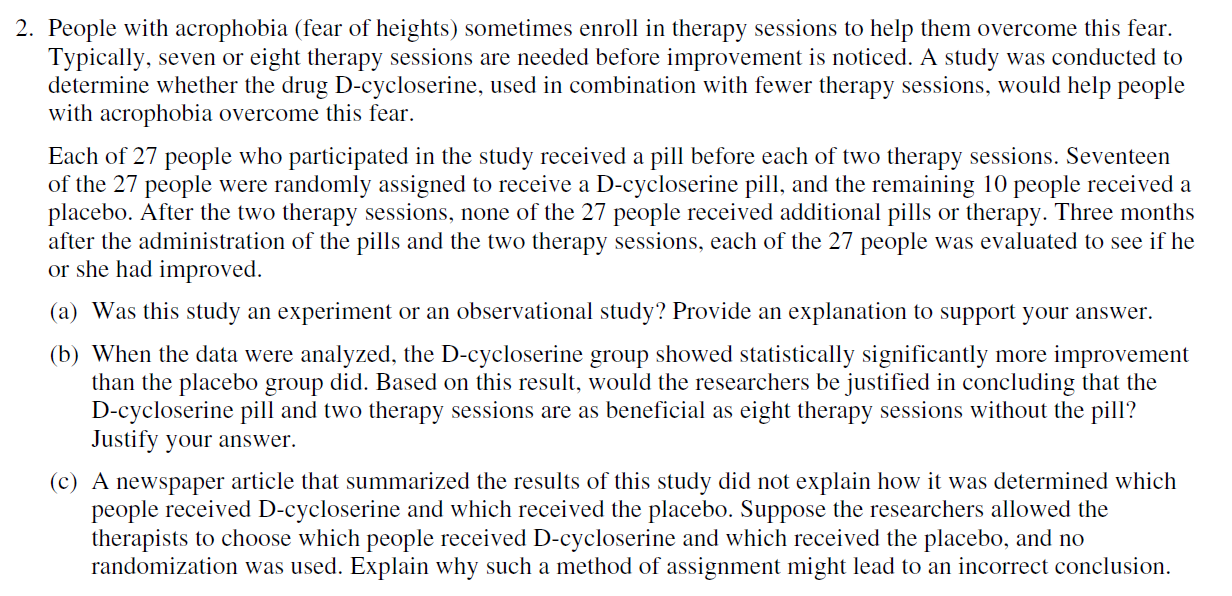 [Speaker Notes: For AP after we have worked on the problem for 12 minutes we discuss what type of problem this is. Is it a 4-E type of problem, a 3-E type of problem and we try to brainstorm the pieces the rubric would require.]
#2 (2011 form B)
Can I distinguish between an experiment and an observational study?
Can I critique statistical information and justify if the outcome?
Can I recognize problems or flaws in a study that requires random assignment or blinding?
[Speaker Notes: For AP after we have worked on the problem for 12 minutes we discuss what type of problem this is. Is it a 4-E type of problem, a 3-E type of problem and we try to brainstorm the pieces the rubric would require.]
Solution
Part (a):
The study was an experiment because treatments (D-cycloserine or placebo) were imposed by the researchers on the people with acrophobia.
Part (b):
No, the experiment was designed to compare the D-cycloserine group with a control group that received the placebo. The researchers can conclude that the D-cycloserine pill and two therapy sessions show significantly more improvement than a placebo and two therapy sessions. However, there is no basis for comparison with another group of people with acrophobia who received eight therapy sessions and no pill.
Solution
Part (c):
One example is that if the therapists were allowed to choose who received the placebo and who received D-cycloserine, they might assign the people with more severe acrophobia to one of the groups and the people with less severe acrophobia to the other group. Thus, the improvement after only two therapy sessions could be related to the initial severity of the acrophobia rather than to the effects of D-cycloserine.
Our Scoring	 (EEE)      Part A
Our Scoring	 (EEE)      Part B
Our Scoring	 (EEE)      Part C
[Speaker Notes: There are SEVERAL good responses here so we will be flexible and ask if you are not sure.]
Summary
A: Yes AND two treatments
B:No AND explanation with context
C: (special groups AND confounding OR
	therapist bias AND justification)
Squirrels
Making a rubric: 3 or 4 major parts
1) context
2) the equation with variables defined
3) yes,  appropriate linear model / (*p if only discussing slope and strength)
4) r^2 in context
[Speaker Notes: Students first read the problem and made their own rubrics. They then took 10-12 minutes to complete the problem and we discussed what they thought should be on the rubrics. This is what the overwhelming majority included for this problem.]
Errors the kids expected
Here are the errors the kids expected to see from other people:
Forgot which is independent and dependent variables
Forgot to define variables of interest
Talked about strength, direction, and form instead of residuals
Forgot r^2
Got the different standard deviations confused
So how do they feel about it?
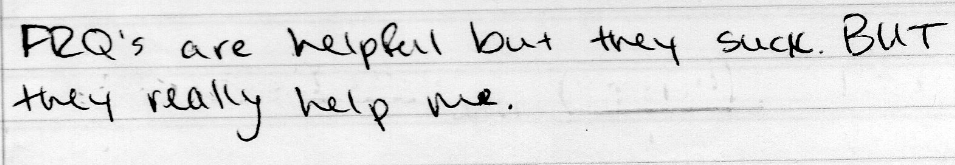 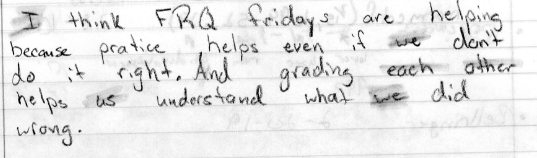 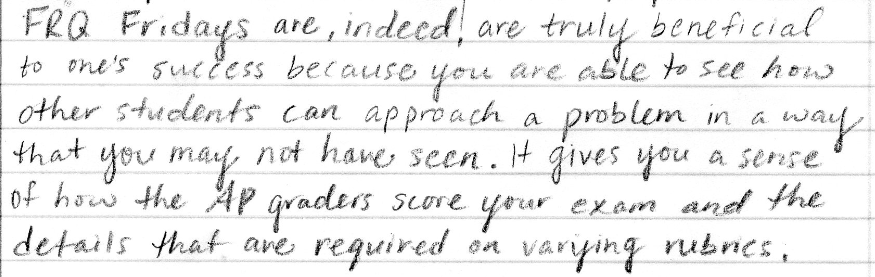 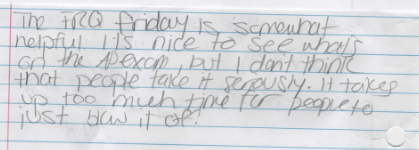 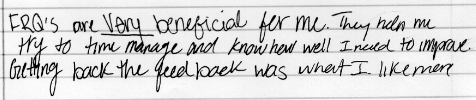 [Speaker Notes: Out of 42; 2 honestly dislike them 40 say they are helpful.]